Evolutionary explanations of human reproductive behaviour
One of the big decisions which people make in life is choosing a mate or sexual partner
This is an important decision because it can mean a lifelong commitment as well as choosing your children’s other parent
Summary
Charles Darwin (1871) argued that the way we make these choices is the result of evolution. He proposed two main mechanisms which determine the evolution of an animal’s characteristics:

• Natural selection 
   Sexual selection
Natural selection
Natural selection
(survival of the fittest)

This is the process by which animals that are best adapted to their environment (the fittest) are more likely to survive.
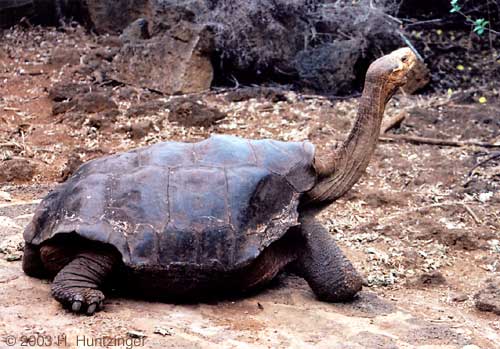 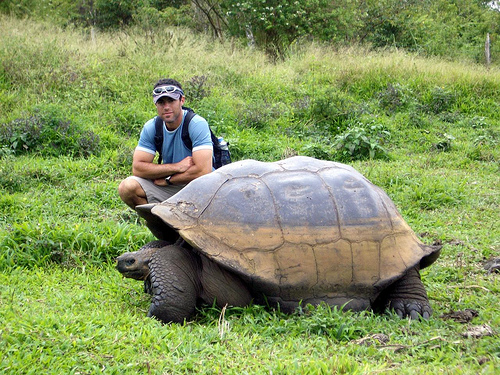 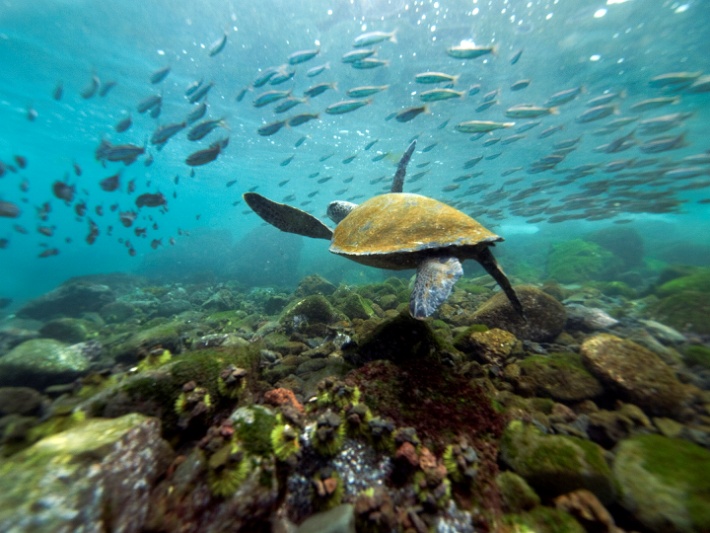 Key Elements of Evolution: Natural Selection
FERTILITY
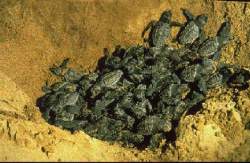 Individuals can produce more offspring than the environment can support
VARIATION
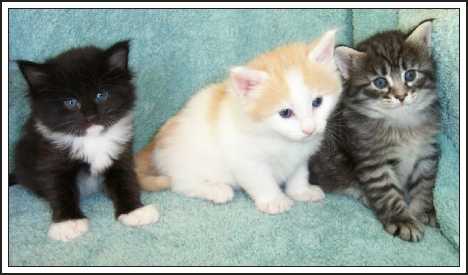 Individuals vary in inherited characteristics e.g. body size & shape, colour, behaviour
Key Elements of Evolution: Natural Selection
COMPETITION
Those possessing characteristics which aid survival or reproduction are more likely to succeed
These characteristics will be passed on to future generations
Successful characteristics will spread through the population
Competition between individuals
Sexual selection
Sexual selection
HOWEVER, a peacock’s tail appears to have no purpose to aiding survival (it doesn’t help it fly better or faster)
In fact it would be likely to be a bit of a hindrance to survival. 
The process of natural selection can’t provide a full explanation.
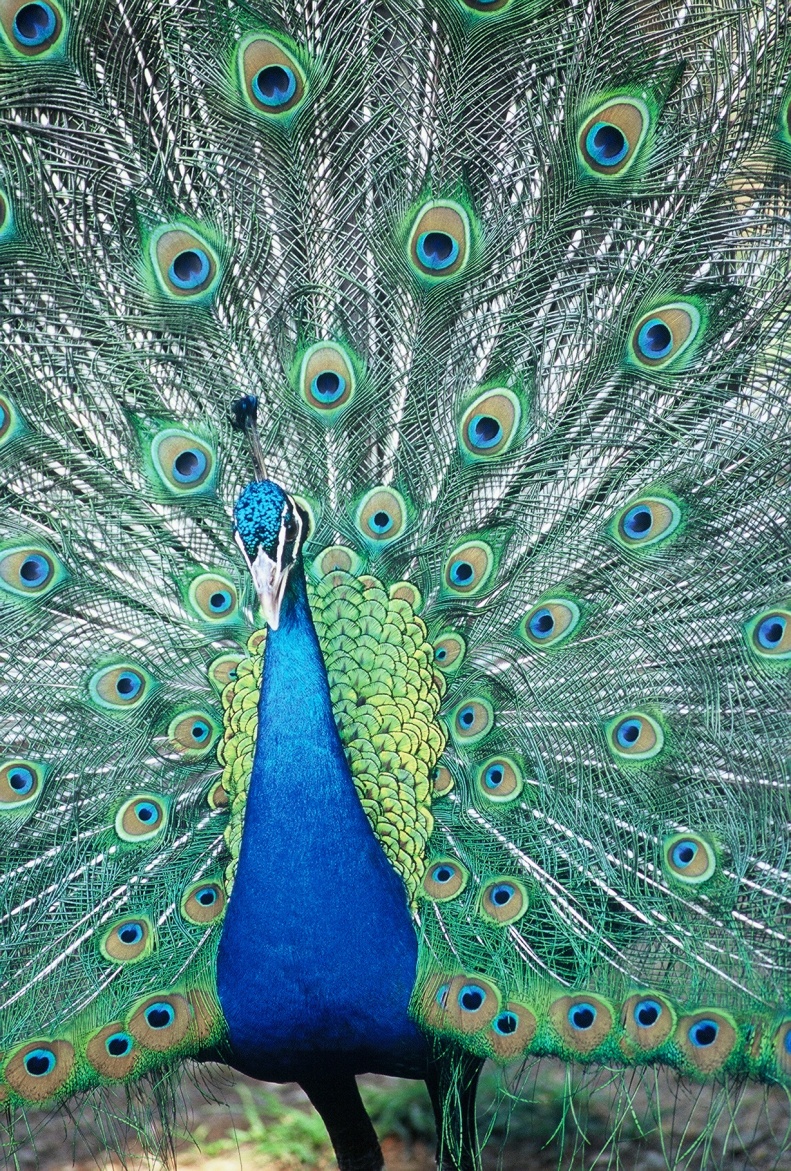 Sexual Selection
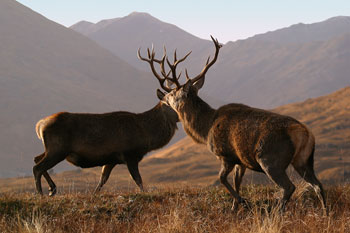 Darwin (1871)
Sexual selection had a similar effect to natural selection in driving evolution
Competition between males for mates
Males evolve characteristics which increase chances of being selected by females
Such as the spectacular tails of peacocks
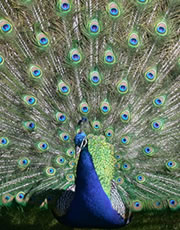 Sexual selection
Individuals who possess features that make them attractive to the opposite sex or help them compete with members of the same sex for access to mates mean that the possessor breeds successfully whereas those individuals without the features are less successful.
Example of human sexual selection:
Relative hairlessness – Pagel & Bodmer believed that this came about because it is clear whether or not the individual has parasites – if the individual doesn’t have parasites, the clear skin would advertise it, and therefore the person would be more likely to get a sexual partner.
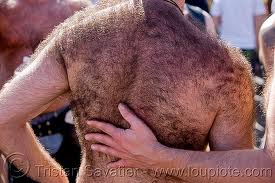 Sexual selection: 2 main processes involved
Intra-sexual selection

   Members of one sex (usually male) must compete with each other for access to members of the other sex.
   Traits which lead to success will be passed on.
Inter-sexual selection

   The preferences of one sex determine the areas in which the other sex must compete
Summary
Evolutionary theory suggests that there are two main mechanisms for the evolution of an animal’s characteristics:

• Natural selection (survival of the fittest). This is the process by which animals that are best adapted to their environment (fitness) are more likely to survive.
Summary
Sexual selection - survival of the sexiest-ensures reproductive success. 
This is the process by which animals that are most successful at attracting the opposite sex & mating and having offspring are more likely to pass on their genes to the next generation.
Preferences in mate selection& evolution
Choosing a Mate
Parental investment suggests differences between males and females in strategies of mate selection
Males: mating = relatively small investment – soon able to mate again
Females: mating = relatively large investment + resources needed to nourish eggs or embryos
Choosing a mate is therefore a more important decision for females than for males
So females will be more choosy in picking a mate than males
Preferences in mate selection and evolution
Thornhill & Thornhill (1983) 
   propose that individuals who are lacking in preferred characteristics will not be selected to mate and therefore will not be able to pass on their genes. 

However these preferred characteristics are not easy to define and are thought to be related to a number  of factors: 
Reproductive value
Paternity probability
Parental investment
1. rank them on their desirability in someone you might want to marry.
Sociability 
Good financial prospects
Good looks
Chastity: No previous sexual intercourse
Dependable character
    Intelligence
    Ambition and industriousness
Rank them on their desirability in someone you might want to marry. 3 (indispensable) to 0 (irrelevant/unimportant)
Sociability 
Good financial prospects
Good looks
Chastity: No previous sexual intercourse
Dependable character
    Intelligence
    Ambition  and industriousness
Sexual Selection
In some species both sexes contribute to rearing offspring, as in humans (sometimes).

   According to evolutionary theory there would be adaptive differences in male and females choice of mates.

See grid p.94 Holt & Lewis
Females choose:
Health and fitness: “good genes”
Potential parental investment from male (ie resources)
Males choose: 
Fertility (linked closely with youth and attractiveness)
Faithfulness – to avoid risk of investing in another male’s children
Buss (1989): Sex differences in human mate preferences
Aim:
To test whether there are differences between males and females in how they choose mates
To test whether these differences are universal: common to humans all over the world
If they are, this would support the evolutionary theory, that these differences are inborn, and are the result of evolution
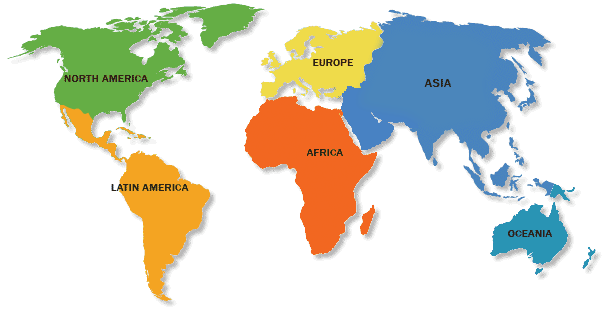 Method: participants
37 samples of participants were selected from 33 different     countries all over the world
The total number of participants was 10,047 (4601 males, 5446 females)
Samples were mostly young adults, chosen by opportunity sampling 
The mean age of the participants was 23 years
Procedure: data collection
Data was mainly collected by native researchers in each country and mailed to the USA.  They were not aware of the central hypotheses of the research.
Translation:  English- native language & back again. 
All terms to be ‘gender neutral’
Some cultural differences reflected eg Nigeria - polygyny
Procedure – questionnaire 1
Each participant was given 2 questionnaires in their native language
Questionnaire 1 – rating:
Part 1 – age, sex, religion, marital status, no. of siblings
Part 2- mate preferences eg preferred age of marriage, preferred age difference with spouse, , no. Of children desired etc
Part 3: Listed 18 characteristics which they might take into account when choosing a mate. Participants rated the importance of each factor on a scale from 0 to 3
Where 0 = unimportant
And 3 = indispensible
Characteristics in mate selection
Good looks
Good financial prospects
Chastity
Ambition& Industriousness
Characteristics in mate selection
Good cook and housekeeper
Pleasing disposition
Sociability
Similar educational background
Refinement, neatness
Dependable character
Emotional stability & maturity
Desire for home and children
Favourable social status
Similar religious background
Similar political background
Mutual attraction-love
Good health
Education and intelligence
Procedure – questionnaire 2
The second questionnaire asked participants to rank 13 of the characteristics based on their desirability in someone they might want to marry
These factors included “good earning capacity” and “physical attractiveness”
RESULTS
Age differences
MALES
FEMALES
In all 37 samples males preferred mates who were younger.
The mean age difference preferred by males was 2.66 years younger.
Males preferred age to get married at was 27 app
Across all countries females preferred males who were older.
The mean age difference preferred by females was 3.42 years older. 
Females preferred age to get married at was 25 app
Bar Chart showing the mean ideal age given by men and women for their chosen partner
Results:
Ideal                     Age
(mean)
Results
Good financial prospects
Ambition & industriousness
In 97% of the samples females valued ‘good financial prospects more highly in a mate than males did.
In 92% of the samples females expressed a higher valuation than men did
In 78% of the samples this was statistically significant.
Results
Good looks
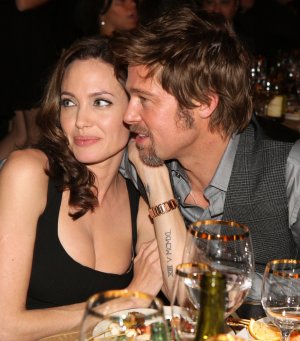 In 100% of samples males rated this more highly than females did
92% of these samples found a significant difference in this aspect.
Validity check
Independent demographic data obtained in 27 countries.
Mean age difference was 3 yrs - Very close to male & female reported preferences. 
Mean age at actual marriage was very close to the reported ideal age (M=28, F=25)
Conclusions:
Sex differences in mate preferences are in line with those predicted by evolutionary theory.

Women tend to choose men who provide more parental investment  & resources: older, ambitious and industrious, earning capacity;

Men tend to choose women who provide greater reproductive capacity : younger, healthy and fertile (good looks) and who are less likely to let him support another man’s child (chastity)

Both men and women tend to prefer partners who would increase their chances of reproductive success
Strengths of the Study
Large scale sample: over 10000 people from 37 different cultures
Means that findings can be generalised to all humans
Use of two different questionnaires showed that results were consistent (or reliable)
Weaknesses of the Study
Sampling methods may not have been representative
Opportunity sampling and the use of volunteers may lead to bias in the sample
Responses to questionnaires may not reflect how people actually do make choices
People may tend to give what they see as socially acceptable responses. 
Difficult to be sure that people’s preferences are due to evolution rather than influence of society
Content analysis: Singles ads
Content analysis of singles ads
Practical task: Develop a coding system to compare male and female preferences for desirable qualities in a potential mate. 
E.g. 
Age differences
Good looks / image
Ambition/ financial prospects
Choosing partners: the ideal age
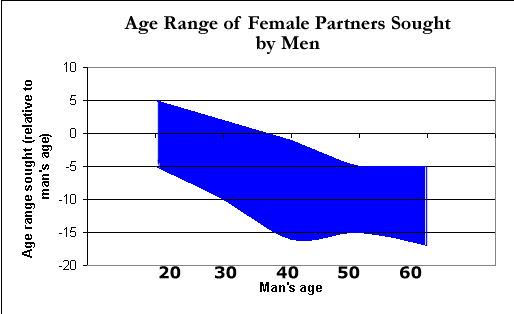 This implies that males seek younger fertile females
Females seek older, better-off males
Kenrick & Keefe (1992)
Newspaper advertisements from people seeking romantic partners supported these predictions
Men, in the ads, also tended to emphasise their wealth, while women emphasised their beauty
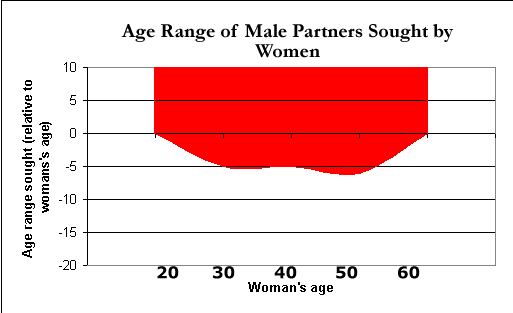 Waynforth & Dunbar (1995)
Analysed nearly 900 ‘lonely hearts’ ads from 4 American newspapers. Certain key terms identified & themes sought. 
Results:
More men than women sought a youthful mate
More men sought a physically attractive mate
More women used ‘physically attractive’ terms to described themselves.
More men reported their economic status / earning power when describing themselves.
Reproductive value and fertility
Reproductive value & fertility
Although mammalian females contribute more in terms of parental investment than males, females have greater limitations in their fertility; it is heavily affected by the age of the female.
 Therefore the pressure on males to be able to identify a potentially fertile female is significantly attached to external cues which relate to the age and general health of the female.
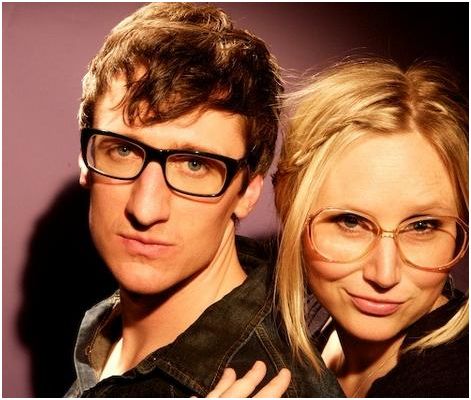 Reproductive value & fertility
Symons (1979) cites that features of physical appearance associated with youth such as smooth skin, good muscle tone, lustrous hair and full lips and behavioural indicators of youth such as high energy levels and a sprightly gait give cues to males concerning the age and therefore the reproductive capacity of females.

This suggests that males more than females will value youth and physical attractiveness in potential mates.
Reproductive value & fertility
Symmetry:
It takes a great deal of physiological precision to engineer a symmetrical body. Stress or poor genetic endowment detracts from the ability to produce symmetrical  features.
 In 1883 Galton noticed  that he could merge  the faces of many women to produce an ‘average face’  which tended to be more attractive than most of the individual faces.
      (You can make your own average faces at faceresearch.org)
This could be  because the average face is highly symmetrical; there is also evidence that animals use symmetry as evidence for fitness in a prospective partner.
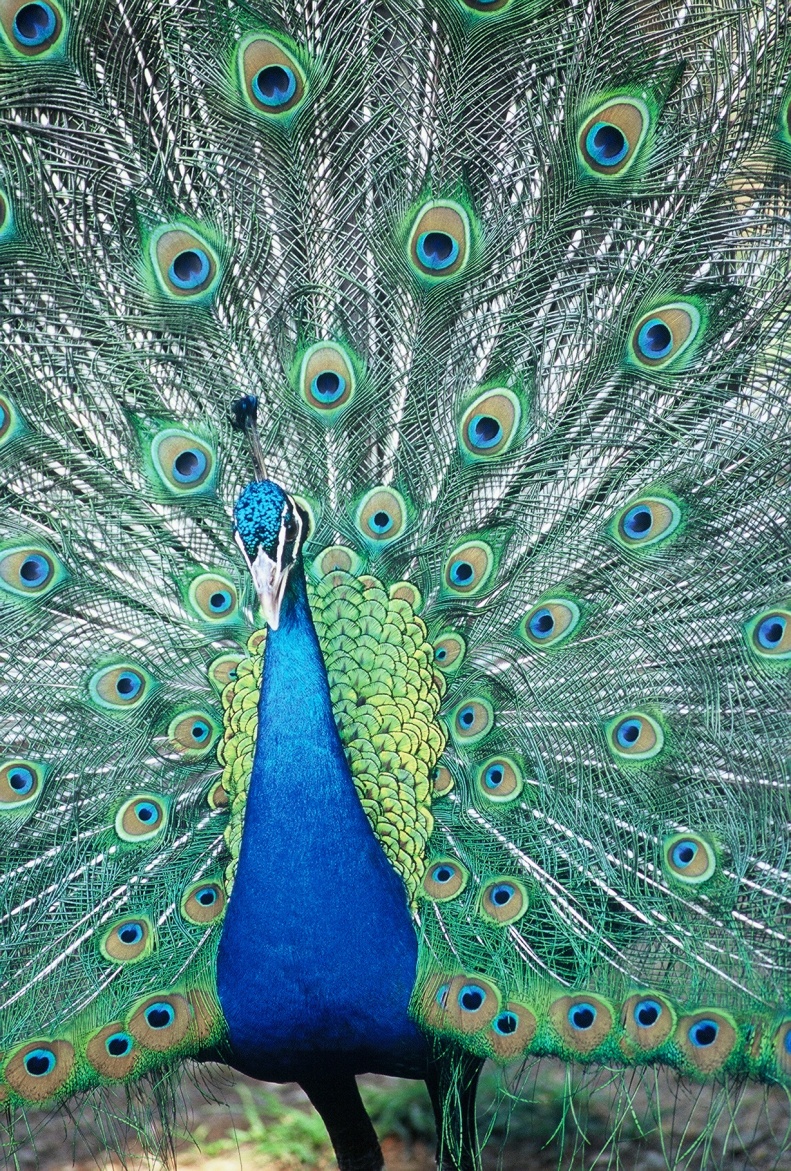 Reproductive value & fertility
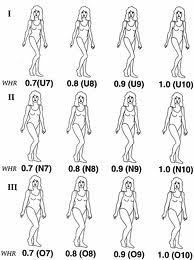 Waist to hip ratio:
Devendra Singh (1993) at Texas University:
   The ratio of the waist to hips (WHR) has been found to be an important factor in perceptions of attractiveness. Studying statistics over the last 40 years of Playboy centrefolds and miss America models etc  found that despite a reduction overall in the body weight of models, the WHR remained relatively consistent to the 0.7 figure.
Summary
In some species both sexes contribute to rearing offspring, as in humans (sometimes) Both males and females are highly selective to maximise the opportunity to have healthy offspring. 
However since parental investment is different in each case  males and females would choose different characteristics in their mate.   
Females tend to choose: Health and fitness: “good genes” and potential parental investment
Males tend to choose: Fertility and faithfulness – to avoid risk of investing in another male’s children
Evaluation of evolutionary explanations of human reproductive behaviour
AO2
Testability
It is very difficult to test out evolutionary theories as forces operate so slowly over time.  

It is difficult to separate out various factors as social and cultural influences are always at play.
Falsifiability
Evolutionary theory could be said to lack falsifiability.

By this we mean that no matter what the behaviour evolutionary theory could account for it e.g. Males who act promiscuously are regarded as maximising their reproductive chances. Whilst those who opt for a monogamous relationship are viewed as acting to improve the chances of their offspring surviving by being in 2 parent family and investing resources into it.
Reproduction??
Evolutionary theory prioritises the drive for reproduction and passing on of genes.  
However this would not satisfactorily account for homosexual relationships and also heterosexual couples who choose not to have children.
Attractiveness & fertility link
Evolutionary theory assumes that attractiveness is associated with fertility levels, but is this actually the case?

A plain woman can breed as well as an attractive woman.
It may well be that there is a correlation between attractiveness and healthiness but this does not indicate causality
Short and long term mate preferences
A much documented difference between males and females is the tendency to engage in casual sex (Buss & schmidt 1993)

On balance men tend to be much more likely to have short term relationships or one night stands than women.
Choosing a Mate
Symons & Ellis (1989)
Aim: to compare males and females willingness to have sex with a stranger
Method: male & female students were asked whether they would be willing to have sex with an attractive stranger
Conclusions: some overlap between the sexes, but differences supported predictions that females would be more selective
Results:
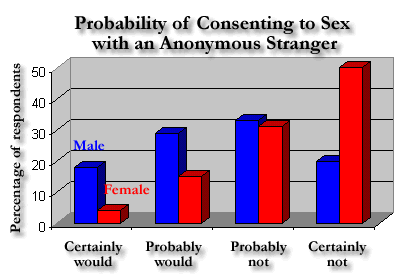 However, responses reflect what people say they would do rather than actual behaviour
Choosing a Mate
Clark & Hatfield (1989)
 Aim: to compare males’ and females’ willingness to have sex with a stranger, in a real life situation
Method: male & female students were approached by an attractive stranger of the opposite sex, who asked one of 3 questions:
Responses supported predictions from evolutionary perspective
Percentage saying “Yes”
Choosing a Mate
Aim: to compare males’ and females’ willingness to have sex with a stranger, in a real life situation
Method: male & female students were approached by an attractive stranger of the opposite sex, who asked one of 3 questions:
Responses supported predictions from evolutionary perspective
Percentage saying “Yes”
Choosing a Mate
Aim: to compare males’ and females’ willingness to have sex with a stranger, in a real life situation
Method: male & female students were approached by an attractive stranger of the opposite sex, who asked one of 3 questions:
Responses supported predictions from evolutionary perspective
Percentage saying “Yes”
Choosing a Mate
Aim: to compare males’ and females’ willingness to have sex with a stranger, in a real life situation
Method: male & female students were approached by an attractive stranger of the opposite sex, who asked one of 3 questions:
Responses supported predictions from evolutionary perspective
Percentage saying “Yes”
Choosing a Mate
Aim: to compare males’ and females’ willingness to have sex with a stranger, in a real life situation
Method: male & female students were approached by an attractive stranger of the opposite sex, who asked one of 3 questions:
Responses supported predictions from evolutionary perspective
Percentage saying “Yes”
Choosing a Mate
Aim: to compare males’ and females’ willingness to have sex with a stranger, in a real life situation
Method: male & female students were approached by an attractive stranger of the opposite sex, who asked one of 3 questions:
Responses supported predictions from evolutionary perspective
Percentage saying “Yes”
Choosing a Mate
Aim: to compare males’ and females’ willingness to have sex with a stranger, in a real life situation
Method: male & female students were approached by an attractive stranger of the opposite sex, who asked one of 3 questions:
Responses supported predictions from evolutionary perspective
Percentage saying “Yes”
Criticisms
HOWEVER, Greiling & Buss (2000) suggest that blind acceptance of sexual selection theory ignores the possible benefits of short term mating for the female.
These include the possibility of producing more genetically diverse or better quality off spring or even using short term mating as a way of exiting a poor quality relationship.
IDA
Issues, debates and approaches
Alternative explanations
Social factors such as similarity, proximity & familiarity all play an important part in relationships.
Attraction has been found to be linked with how similar individual’s are. Especially if there is knowledge of shared interests or activities (Byrne, 1970).
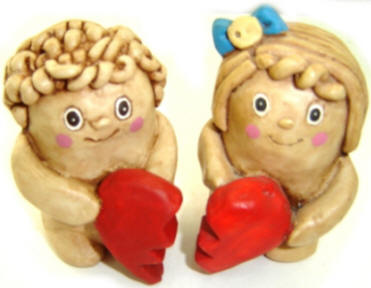 Alternative explanations
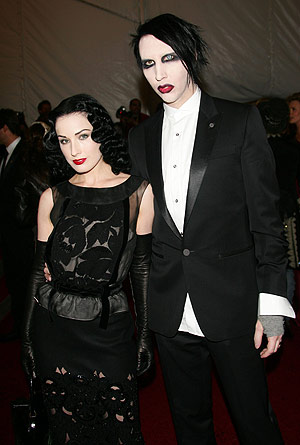 Physical attractiveness is also important in our culture.
We are continually shown beauty linked to health & happiness and this may be the reason for attraction.
In reality people tend to be attracted to those whom they see as similar to themselves on an attractiveness scale.
Determinism
Evolutionary theory is largely deterministic in nature, in that it suggests our behaviour is largely pre determined by evolutionary forces and processes.  
In this sense it suggests that we don’t have totally free will over our choice of partner and even our own reproductive behaviours.